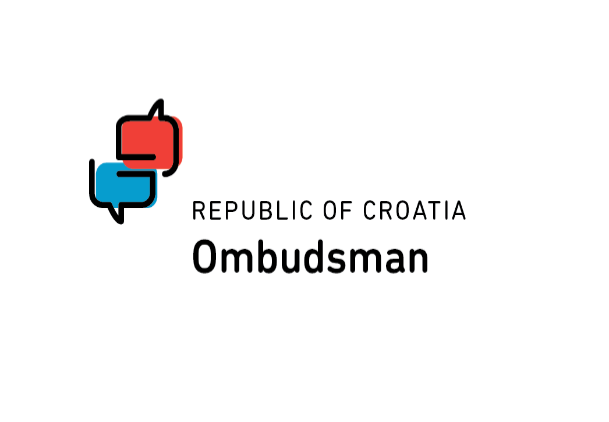 Towards an effective domestic advocacy strategy for the implementation of ECHR judgments “The importance of an open and early dialogue with all relevant stakeholders” 8th October 2020
Mirela Buturović, Legal Affairs Advisor to the Ombudswoman
REPUBLIC OF CROATIA OMBUDSWOMAN
www. ombudsman.hr
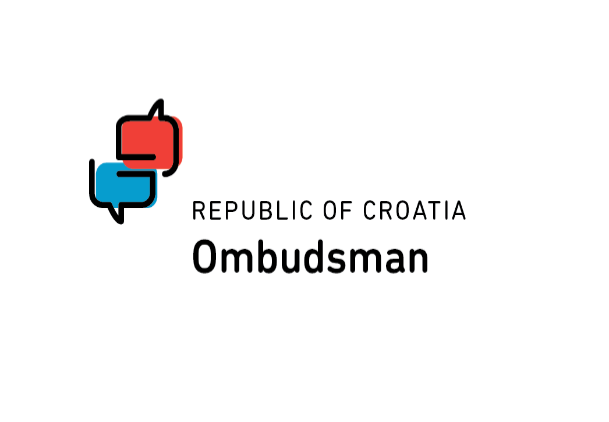 OMBUDSWOMAN OF THE REPUBLIC OF CROATIA
Independent state institution with a constitutional and legal mandate to protect and promote human rights (Status A Paris Principles) 
4 mandates (Human Rights Protection, National Equality Body, National Preventive Mechanism, Whistle-blower's Protection)
Contribute to the implementation of ECtHR judgment through opinions and recommendations (Annual Report)
Monitor and analyse whether the proposed legislation is aligned with the ECHR and ECtHR practice 
Submit observations on draft of legislation (public consultation process)
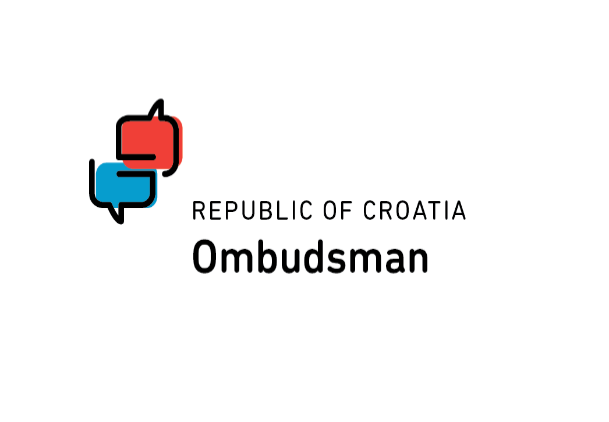 NATIONAL COUNCIL OF EXPERTS FOR THE EXECUTION OF ECHR JUDGMENTS
Established in 2013 at the initiative of the State Agent of the Republic of Croatia before the ECtHR
40 members
Composed of the representatives of all Ministries, Judicial bodies, State Attorney Office, Ombudsman Office
Communicate through mailing list (State Agent Office deliver draft of Action Plans to Council members)
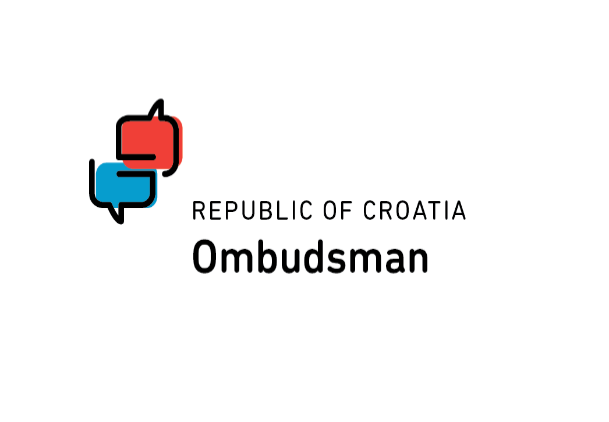 OMBUDSWOMAN OFFICE - PARTICIPATION IN THE NATIONAL COUNCIL
Monitor proposed Action Plans
Has one representative in the Council
Submitted opinion:
Secic group v. Croatia - concern discrimination against the applicants due to the failure of domestic authorities to take into account the racist motives behind the attacks on the applicant in Secic between 1999 and 2002 due to his Roma origin and on the applicant in Skorjanec between 2013 and 2014 due to her association with a Roma partner (violations of Article 14 in conjunction with the procedural aspect of Article 3).Dolenec and Gladovic v. Croatia - concern a violation of the procedural aspect of Article 3 of the ECHR on account of the failure of domestic authorities to properly investigate applicants’ allegations of ill-treatment by other prisoners or prison guards which they allegedly suffered while serving their prison sentences.
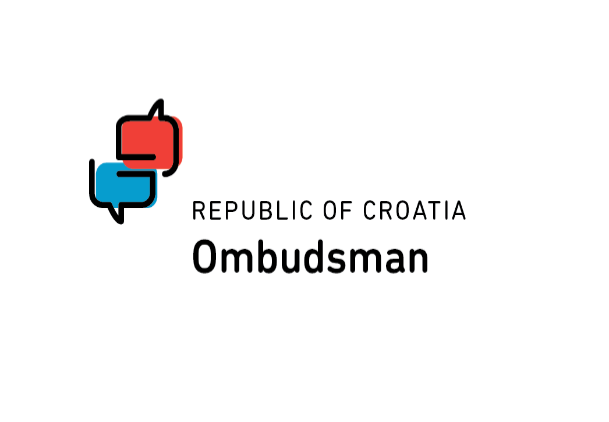 COOPERATION WITH OTHER STAKEHOLDERS
Ombudswoman Office - bridge between national authorities and CSOs
Central Equality body in Croatia (Antidiscrimination Department)
2012 the Office has established Regional Anti-Discrimination Contact Points Network (5 regional CSOs) 
2013 the Office has established Council for Human Rights (8 members – CSOs, Media, Academic institutions, National minorities) 
2018 the Ombudswoman has signed Cooperation agreements with members of the Anti-Discrimination Contact Points Network (11 CSOs)
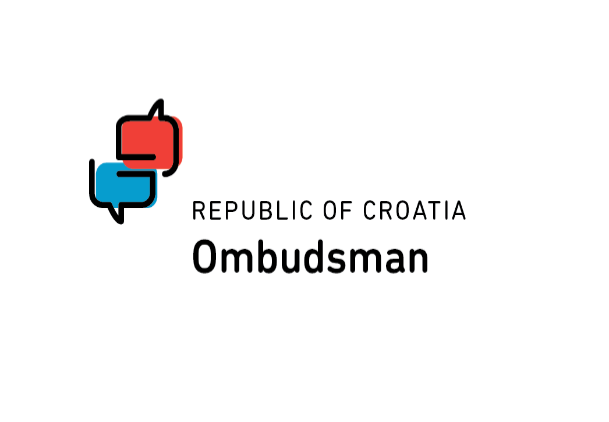 Thank you!


Twitter: @OmbudsmanHRwww.ombudsman.hrLinkedin: Pučka pravobraniteljica